Acrosport à la salle Mandelaséance 3
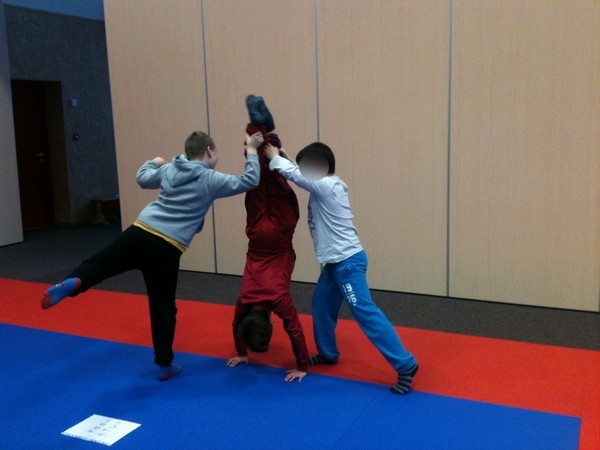 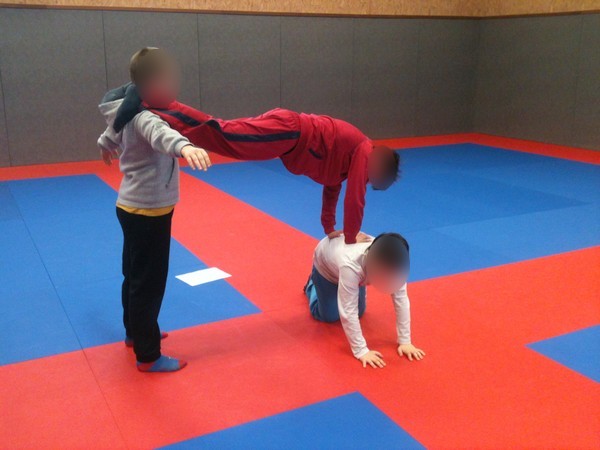 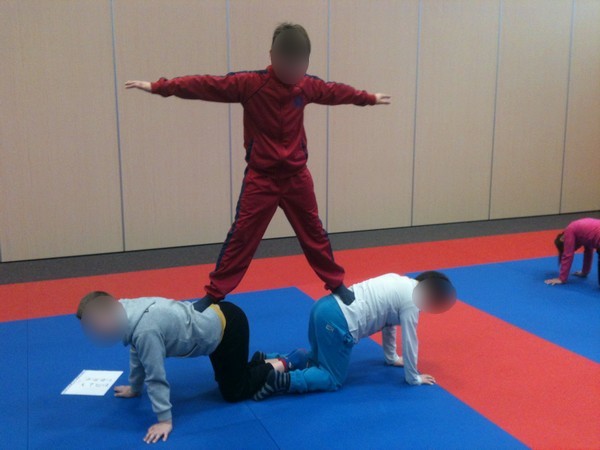 Certains groupes ont travaillé les figures en trios
A l’entraînement, parfois cela vacille un peu ….
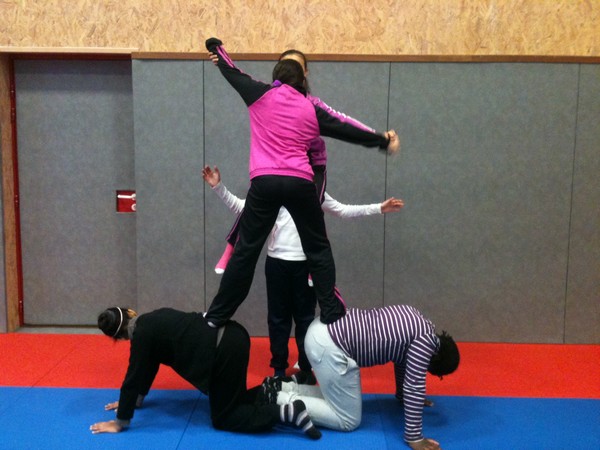 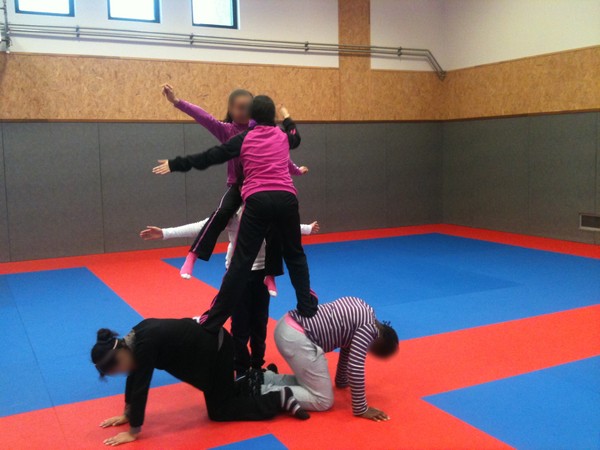 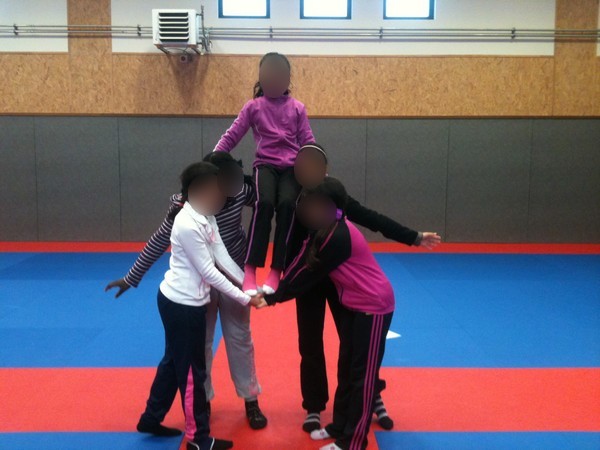 Pour d’autres les positions sont moins périlleuses  et… nos garçons l’ont bien compris !!
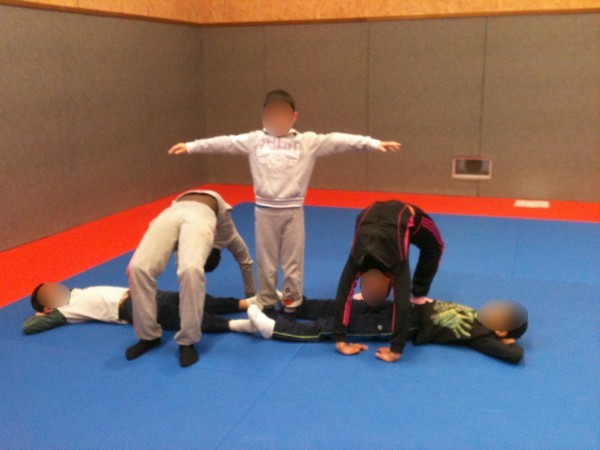 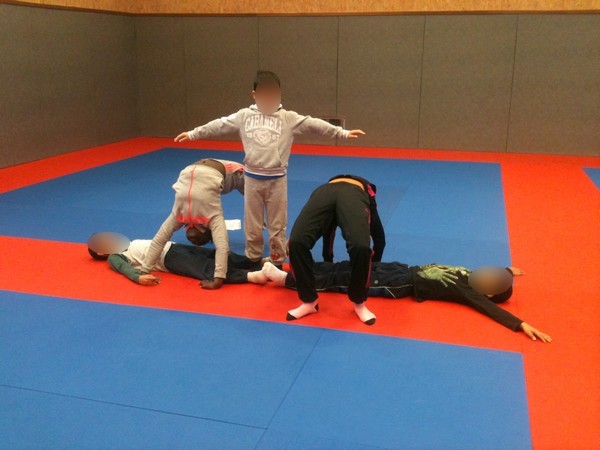 Mais au final, les positions sont bien tenues !
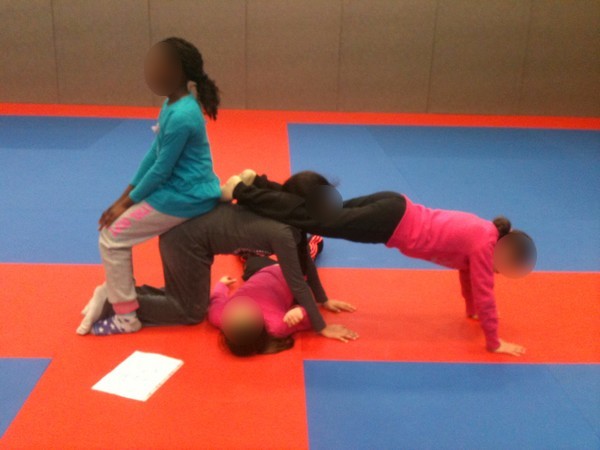 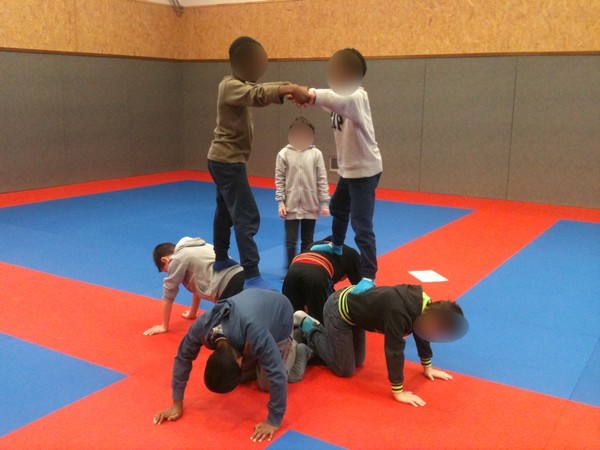 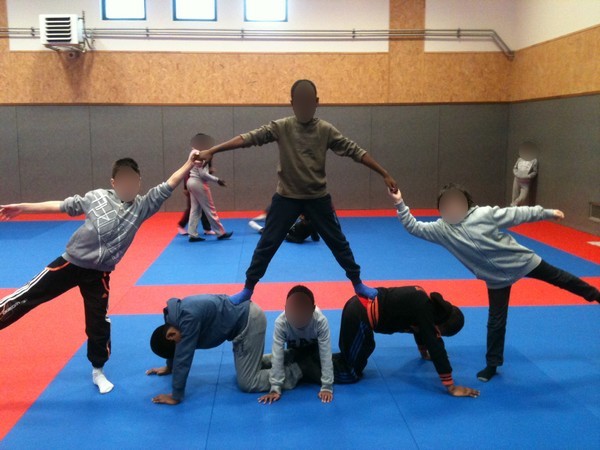 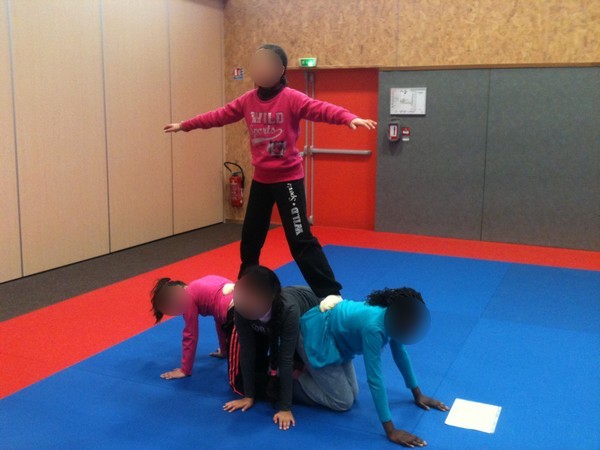 Et quelques groupes commencent à inventer des figures...